Особенности решения и оценивания заданий22-28 ЕГЭ по биологии в 2018-2019гг.
ЭКСПЕРТЫ ПРЕДМЕТНОЙ КОМИССИИ  ЕГЭ 
ПО БИОЛОГИИ: Хехнева Е.Б.
Бирюкова С.В.
Изменения в КИМ ЕГЭ по биологии в 2019 годуИзменена модель задания в линии 2 (вместо двухбалльного задания с множественным выбором предложено однобалльное задание на работу с таблицей). Максимальный первичный балл за выполнение всей работы уменьшен с 59 до 58.
Линия 22
Задания линии 22 с двумя элементами ответа – контролируют знания по всем блокам содержания, умение выпускников применять в практических ситуациях биологические знания о живых системах, биологических закономерностях, характерных признаках организмов и надорганизменных систем, движущих силах эволюции. Это задание относят к заданиям высокого уровня сложности и оцениваются максимально в два балла
22. Почему для получения хорошего урожая густые всходы моркови и свёклы надо прореживать?
Ответ участника 1
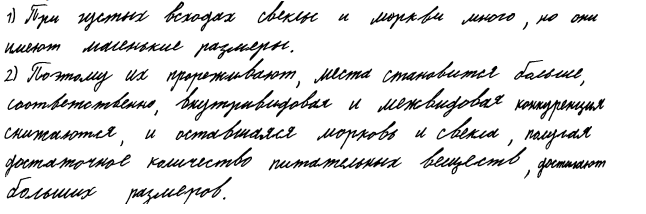 Выставленные экспертами баллы: 1/1 
В ответе участника не раскрыт первый элемент ответа.
 Ключевое слово первого элемента «корнеплоды». Для их произрастания и увеличения массы требуется определённая площадь питания. Растениям необходимы минеральные вещества, вода и другие факторы.
Второй элемент ответа достаточно полно изложен в работе. 
Экзаменуемый пишет о конкуренции растений, которая выражается во внутривидовой и межвидовой форме.
 Ответ выпускника неполный, за что он получил 1 балл.
Ответ участника 2
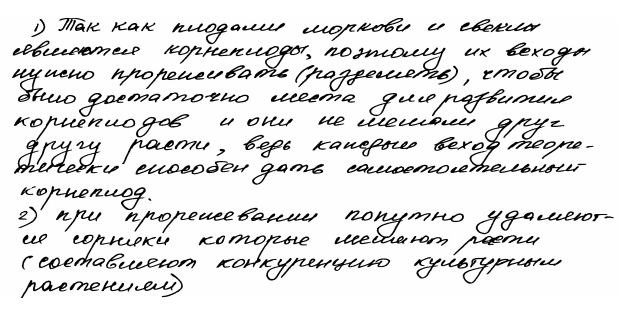 Выставленные экспертами баллы: 0/1; оценка участника – 1 балл.
Наша оценка – 1 балл.
В ответе экзаменуемый допустил грубую ошибку, он отождествляет корнеплоды и плоды: «… плодами моркови и свёклы являются корнеплоды…».
 Во втором элементе он описывает прополку, о котором не спрашивается в задании.
В ответе не сказано о внутривидовой конкуренции, но участник указал о межвидовой
конкуренции и о необходимости прореживать растения «чтобы было достаточно места для развития корнеплодов, и они не мешали расти». 
Мнения экспертов разошлись в оценкезадания. Считаем, что за ответ можно выставить 1 балл. За допущенную ошибку снят 1 балл.
Пример 2.
22. Для борьбы с вредителями сельскохозяйственных растений в специальных лабораториях разводят крошечных насекомых – трихограмм, которые откладывают свои яйца в яйца насекомых-вредителей. Как называется этот способ борьбы с вредителями культурных растений, и какие преимущества он имеет по сравнению с другими способами борьбы?
Ответ участника 1:
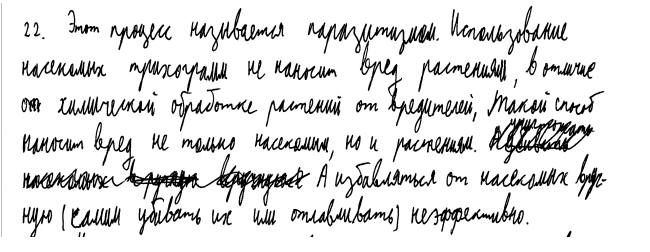 Выставленные экспертами баллы: 0/1;
 оценка выпускника – 1балл.
При ответе на вопрос выпускник не дал правильного ответа на первый элемент. Он не смог понять, что такой метод называют «биологическим» методом борьбы с вредителями сельскохозяйственных растений. Однако,  он указал, что это паразитизм, что является основой биологического способа. Он описал негативное воздействие химического метода на культурные растения.
Первый эксперт выставил 0 баллов. Считаем, что он занизил оценку.
Ответ участника 2:
Выставленные экспертами баллы: 2/1; оценка выпускника – 2 балл.
Наша оценка – 2 балла.
В ответе выпускник дал информацию не только по биологическому методу борьбы с вредителями культурных растений, но и перечислил другие методы. Он несколько вышел за рамки ответа, но это дополнение не предполагает выставление более высокого балла, так как он и так получает максимальный балл.
 Ответ правильный и полный, дан другими словами.
Второй эксперт занизил оценку. Считаем, что за ответ можно выставить 2 балла.
Задания линии 23 предусматривают работу с изображением биологического объекта. В этих заданиях требуется определить объект и дать его характеристику.
Назовите тип и фазу деления изображённых на рисунках клеток. Ответ обоснуйте.
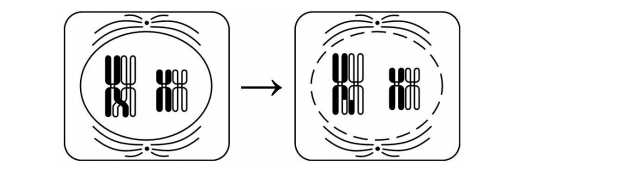 Ответ участника 1:
Выставленные экспертами баллы: 0/1; оценка участника – 1 балл.
Наша оценка – 0 баллов.
В ответе участник правильно назвал тип деления клетки – мейоз, но неверно обосновал свой выбор. Он неверно определил фазу деления и объяснил ее.
 Выпускник увидел на рисунках биваленты и понял, что происходит кроссинговер. Мнения экспертов разделились, но участник получил 1 балл, что является завышением оценки.
 В первом элементе верно только половина ответа, второй элемент неправильный.
 В третьем элементе ответа описываются признаки неверно определенной фазы, что не дает возможность выставить балл. 
За ответ – 0 баллов.
Ответ участника 2:
Выставленные экспертами баллы: 2/2; оценка выпускника – 2 балл.
 Наша оценка – 2 балл. 
В ответе участник правильно определил тип и фазу деления клетки. Он указал о характерных процессах профазы, но не перечислил их. 
Ответ правильный, но неполный.
 Оценка 2 балл.
Пример 2.
23. Какие особенности строения скелета позвоночного животного, изображённого на рисунке, доказывает его наземное происхождение? Приведете доказательства. С какой группой позвоночных животных у него проявляется сходство во внешнем строении? Как называется эволюционный процесс, в результате которого сформировалось это сходство? Ответ обоснуйте.
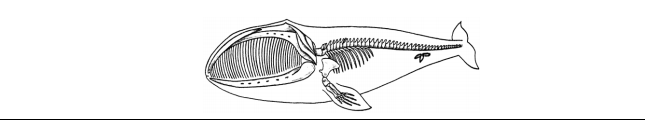 Ответ участника 1:
Выставленные экспертами баллы: 0/0; оценка выпускника – 0 балл.
Наша оценка 0 баллов.
Из первого элемента ответа правильно назван «…пояс верхних конечностей». Ответ дан без доказательств и объяснений.
 Второй элемент отсутствует.
 В третьем элементе указано на сходство животного с рыбами, но объяснения нет.
 Четвёртый элемент раскрыт неверно. В ответе допущены ошибки, элементы неполные, отсутствуют обоснования.
 В ответе можно выделить два неполных элемента, что приравниваются к одному элементу.
Согласно критерию, за один элемент выставляется 0 баллов.
Ответ участника 2:
Выставленные экспертами баллы: 1/0; оценка участника – 1 балл.
Наша оценка – 0 баллов.
В ответе отсутствуют полные элементы, участник не даёт правильных ответов на конкретно поставленные вопросы.
 Из правильно приведённой информации можно отметить лишь фразы «плавники с пальцами – ласты» и «рудиментарные конечности».
 Отсутствует указание на сходство с рыбами. 
Засчитывать информацию о сходстве китов и тюленей
нельзя, так как моржи и тюлени тоже вторично водные животные. Кроме того, у китов внешнее сходство с тюленями меньше, чем с рыбами.
Ответ слабый и оценить его положительно нельзя. Оценка – 0 баллов.
Задания линии 24 предусматривают работу с биологическим текстом, в котором требуется исправить ошибки.
Пример 1. 
Найдите три ошибки в приведённом тексте «Дыхательная система человека». Укажите номера предложений, в которых сделаны ошибки, исправьте их. Дайте правильную формулировку.
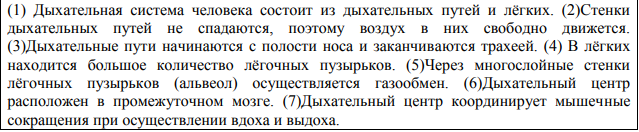 Ответ участника 1:
Выставленные экспертами баллы: 2/2; оценка участника – 2 балла.
Наша оценка – 2 балла
Участник правильно нашёл предложения с ошибками (3, 5, 6).
 Верно исправлены ошибки в предложениях 3 и 6.
 Не исправлена ошибка в предложении 5. Она кроется в строении альвеол. 
Оба эксперта выставили за ответ по 2 балла.
Ответ участника 2:
Выставленные экспертами баллы: 1/1; оценка выпускника – 1 балл.
Наша оценка – 1 балл.
Ошибки найдены в предложениях 3, 6, 7.
 В предложении 7 нет ошибок, поэтому ошибка найдена неверно. 
Правильно исправлена ошибка в предложении 6.
 В предложении 3ошибка исправлена неверно: дыхательные пути а заканчиваются не в лёгком, а в мелких бронхах. 
Участник получил только 1 балл.
Пример 2.
Найдите три ошибки в приведённом тексте «Многообразие бактерий». Укажите номера предложений, в которых сделаны ошибки, исправьте их. Дайте правильную формулировку.
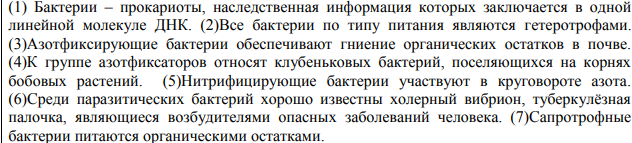 Ответ участника 1:
Выставленные экспертами баллы: 1/1; оценка выпускника – 1 балл.
Наша оценка – 1 балл.
Участник верно исправил ошибку в предложении 1. В предложение 3 ошибка исправлено неверно.
 Предложение 7 как ошибочное выбрано выпускником неверно. Таким образом, максимальный балл, который заслужил экзаменуемый, 1 балл, так как верно исправлен текст только одного предложения, неверные предложения не оцениваются.
Ответ участника 2:
Выставленные экспертами баллы: 1/2; оценка участника – 2 балл.
Наша оценка – 2 балла.
Несмотря на то, что в формулировке задания дана установка на три ошибки «Найдите три ошибки в приведённом тексте», учащийся нашёл 4 неправильных предложения и исправил их.
 В предложениях 1 и 3 ошибки исправлены верно.
 В предложении 2 имеются ошибки: не названы фототрофы, сапротрофные бактерии не являются хемосинтетиками, поэтому за ответ балл не присваивается.
Участник вопреки инструкции нашёл четвёртое предложение с ошибкой. Он исправил верное суждение на неверное. При выставлении баллов эксперты выставили разные оценки.
 Первый эксперт вычел балл за предложение 6.
 А второй решил, что все ошибочные суждения не влияют на ответ, так как в критерии прописано «За неправильно названные и/или исправленные предложения баллы не снижаются».
 Если бы участник верно исправил три предложения, но дополнительно неверно исправил бы четвертое, то в этом случае балл нужно было бы снять. 
Согласно критерию, за два найденных и исправленных предложения выставляется 2 балла.
 Первый эксперт занизил оценку.
Задания линии 25 направлены на проверку знаний и умений по разделам биологииосновной школы «Растения», «Бактерии, грибы, лишайники», «Животные», «Человек и его здоровье».
Что представляет собой медицинские препараты вакцина и лечебная сыворотка? С какой целью каждый из этих препаратов вводят человеку? Ответ поясните.
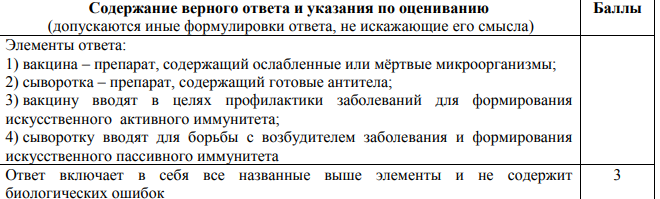 Ответ участника 1:
Выставленные экспертами баллы: 3/2; оценка участника – 3.
Наша оценка – 2 балла.
Участник правильно ответил на вопросы задания. В ответе присутствуют 1, 2, 4элементы ответа.
 Но третий элемент в ответе отсутствует, нет указания зачем проводят вакцинацию и какой иммунитет вырабатывается. Экзаменуемому следует выставить 2 бала,  первый эксперт выставил завышенную оценку.
Ответ: выпускника 2:
Выставленные экспертами баллы: 1/1; оценка участника – 1.
Наша оценка – 1 балл.
Участник дал в ответе информацию только о сыворотке. Также в ответе выпускника отсутствует указание на формирование искусственного иммунитета при введении сыворотки. В тексте ответа имеются неточности, например: «Человек больше не может заболеть этим заболеванием».
 Оба эксперта выставили по 1 баллу, согласно критерию.
Неточности не стали учитывать, так как информация о длительности действия пассивного иммунитета рассматривается не во всех учебниках.
Пример 2.
Согласованная работа всех систем органов человека обеспечивается благодаря нервной и гуморальной регуляции. Чем отличается гуморальная регуляция процессов жизнедеятельности человека от нервной? Приведите четыре отличия.
Ответ выпускника 1
Выставленные экспертами баллы: 0/0; оценка участника – 0 баллов.
Наша оценка – 0 баллов.
Ответ предполагает сравнение. Участник не указал в ответе отличия нервной регуляции от гуморальной.
 Допущены неверные суждения, например: «Гуморальная регуляция не контролируется нервной системой», но нервная и гуморальная регуляции взаимосвязаны.
 Дано неточное определение гуморальной регуляции гормонами, а также неверно указан центр.
 Полных верных двух элементов в работе отсутствуют. Руководствуясь критериями оценивания, оба эксперта выставили по 0 баллов.
Ответ участника 2
Выставленные экспертами баллы: 2/2; оценка выпускника – 2.
Наша оценка 1 балл.
В работе имеется только два элемент из эталона (1 и 4). 
Имеется частично правильный элемент (2). За два с половиной элемента согласно критерию нужно поставить 1 или 2 балла.
Участник получил от экспертов по 2 балла. Но учитывая рекомендации в памятке для
экспертов и критерий оценивания можно выставить 1 балл.
Задания линии 26 проверяют знания и умения по блокам «Эволюция» и «Экология». Задания линии 27 проверяют умения решать задачи по цитологии, обосновывать ход решения и объяснять полученные результаты. Задания линии 28 проверяют умения решать задачи по генетике, составлять схему решения задачи и объяснять полученные результаты.
Варианты задания № 26, решения и пояснения Пример 1. Какие ароморфозы обеспечили развитие древнейших организмов в архее и протерозое? Укажите не менее четырех ароморфных признаков и их значение в эволюции. Элементы ответа: 1.Появление фотосинтеза обеспечило первичный синтез органических веществ из неорганических, накопление кислорода в воде и атмосфере, образование озонового экрана. 2.Появление аэробного обмена веществ обеспечило синтез большого количества АТФ и снабжение организма энергией. 3.Половой процесс привел к появлению у организмов разнообразных признаков — материала для эволюции. 4.Появление многоклеточности привело к дифференциации клеток, тканей и органов. Появление эукариот обеспечило разнообразие царств живой природы. Примечание: если экзаменуемый не выполнит задание «Укажите», «Объясните», то потеряет 2 балла.
Пример 2. Что происходит с признаками и характеристиками организмов при дивергентном видообразовании? Какие движущие силы эволюции лежат в основе этого процесса? Какая форма естественного отбора лежит в основе этого процесса? Элементы ответа: При дивергенции происходит расхождение признаков. Дивергенция обусловлена наследственной изменчивостью, борьбой за существование и естественным отбором. Движущая форма естественного отбора, ведущая к полиморфизму. Примечание: В некоторых вопросах подобного типа нужно будет говорить о дизруптивной форме отбора.
Задание 27: что нового? В первую очередь будут встречаться варианты заданий на генные мутации, но и хромосомные, и геномные мутации тоже уместно повторить. Часть заданий связана с синтезом белка. Здесь важно понимать: алгоритм решения задачи зависит от того, как она сформулирована. Если задание начинается со слов «известно, что все виды РНК транскрибируются на ДНК» — это одна последовательность синтеза, но может быть предложено и просто синтезировать фрагмент полипептида. Независимо от формулировки, крайне важно напомнить ученикам, как правильно писать последовательности нуклеотидов ДНК: без пробелов, дефисов и запятых, сплошной последовательностью знаков. Чтобы грамотно решать задачи, нужно внимательно читать вопрос, обращая внимание на дополнительные комментарии. Вопрос может звучать так: какие изменения могут произойти в гене в результате мутации, если в белке одна аминокислота заменилась на другую? Какое свойство генетического кода определяет возможность существования разных фрагментов мутированной молекулы ДНК? Может быть также дано задание восстановить фрагмент ДНК в соответствии с мутацией. Если в задаче встречается формулировка «объясните, используя свои знания о свойствах генетического кода», уместно будет перечислить все свойства, которые известны учащимся: избыточность, вырожденность, неперекрываемость и т.д. Какие темы должны быть изучены, чтобы успешно решать задачи 27 линии? Митоз, мейоз, циклы развития растений: водорослей, мхов, папоротников, голосеменных, покрытосеменных. Микроспорогенез и макроспорогенез у голосеменных и покрытосеменных.
Разбираем примеры задач Пример 1. Фрагмент цепи ДНК имеет следующую последовательность: ТТТГЦГАТГЦЦЦГЦА. Определите последовательность аминокислот в полипептиде и обоснуйте свой ответ. Какие изменения могут произойти в гене в результате мутации в, если в белке третья аминокислота заменилась на аминокислоту ЦИС? Какое свойство генетического кода определяет возможность существования разных фрагментов мутированной молекулы ДНК? Ответ поясните, используя таблицу генетического кода. Решение.Лучше всего действовать по проверенному алгоритму: определяем последовательность аминокислот во фрагменте; пишем, что произойдет при замене одной аминокислоты; делаем вывод, что имеет место вырожденность генетического кода: одна аминокислота кодируется более чем одним триплетом.
Пример 2. Хромосомный набор соматических клеток пшеницы равен 28. Определите хромосомный набор и число молекул ДНК в одной из клеток семязачатка перед началом мейоза, в анафазе мейоза I и анафазе мейоза II. Объясните, какие процессы происходят в эти периоды и как они влияют на изменение числа ДНК и хромосом. Решение. Здесь важно запомнить: если в задаче просят определить хромосомный набор и число молекул ДНК, к тому же показывают цифры — не ограничивайтесь формулой: обязательно указывайте числа. В решении обязательны этапы: указать начальное число молекул ДНК. В данном случае это 56 — так как они удваиваются, а число хромосом не изменяется; описать анафазу мейоза I: к полюсам расходятся гомологичные хромосомы; описать анафазу мейоза II: число молекул ДНК — 28, хромосом — 28, к полюсам расходятся сестринские хроматиды-хромосомы, так как после редукционного деления мейоза I число хромосом и ДНК уменьшилось в 2 раза.
Пример 3. Какой хромосомный набор характерен для клеток пыльцевого зерна и спермиев сосны? Из каких исходных клеток и в результате какого деления образуются эти клетки? Решение. Задача сформулирована прозрачно, ответ прост и легко разбивается на компоненты: клетки пыльцевого зерна и спермии имеют гаплоидный набор хромосом; клетки пыльцевого зерна развиваются из гаплоидных спор — митозом; спермии — из клеток пыльцевого зерна (генеративной клетки), тоже митозом.
ПРИМЕР 4.Какой хромосомный набор характерен для клеток зародыша и эндосперма семени, листьев цветкового растения. Объясните результат в каждом случае.Ответ: 
1) в клетках зародыша семени диплоидный набор хромосом – 2n, так как зародыш развивается из зиготы – оплодотворённой яйцеклетки; 2) в клетках эндосперма семени триплоидный набор хромосом – 3n, так как образуется при слиянии двух ядер центральной клетки семязачатка (2n) и одного спермия (n); 3) клетки листьев цветкового растения имеют диплоидный набор хромосом – 2n, так как взрослое растение развивается из зародыша.
В 2019 году будут все типы задач без исходных данных, по конечным результатам. У уток признаки хохлатости и качества оперения аутосомные несцепленные. В гомозиготном доминантном состоянии ген хохлатости вызывает гибель эмбрионов. В скрещивании хохлатых с нормальным оперением уток и хохлатых с нормальным оперением селезней часть потомства получилась без хохолка и с шелковистым оперением. При скрещивании полученных в первом поколении хохлатых уток с нормальным оперением (гомозиготных) и селезней с таким же генотипом, получились две фенотипические группы потомков. Составьте схему решения задачи. Определите генотипы родительских особей, генотипы и фенотипы полученного потомства в первом и во втором скрещиваниях. Определите и поясните фенотипическое расщепление в первом и во втором скрещиваниях. Схема решения задачи включает: 1) P ♀ AaBb × ♂ AaBb хохлатые с нормальным оперением хохлатые с нормальным оперением G AB, Ab, aB, ab AB, Ab, aB, ab F1 1аabb – без хохолка с шелковистым оперением; 6(2AaB В, 4АаВb) – хохлатые с нормальным оперением; 2Aabb – хохлатые с шелковистым оперением; 3(1ааВВ, 2ааВb) – без хохолка с нормальным оперением; 2) P ♀ AaB В × ♂ AaB В G AB, aB, AB, aB F1 2 АаВВ – хохлатые с нормальным оперением; 1 ааВВ – без хохолка с нормальным оперением; 3) в первом скрещивании фенотипическое расщепление – 1:6:2:3, так как особи с генотипами ААВВ, ААBb, ААbb погибают; во втором скрещивании фенотипическое расщепление – 2:1, так как особи с генотипом AAВВ погибают на эмбриональной стадии. (Допускается иная генетическая символика.)
ЗАДАНИЕ №27.РЕШЕНИЕ ЗАДАЧ ПО ГЕНЕТИКЕ
В семье, где ро­ди­те­ли имеют нор­маль­ное цветовое зрение, сын – дальтоник.
Гены нор­маль­но­го цветового зре­ния (D) и даль­то­низ­ма (d) рас­по­ла­га­ют­ся в Х-хромосоме.
Определите ге­но­ти­пы родителей, сына-дальтоника, пол и ве­ро­ят­ность рождения детей – но­си­те­лей гена дальтонизма. Со­ставь­те схему ре­ше­ния задачи.
По изображённой на рисунке родословной определите и объясните характер наследования признака, выделенного черным цветом (доминантный или рецессивный, сцеплен или не сцеплен с полом). Определите все возможные генотипы родителей, потомков, обозначенных на рисунке цифрами 1, 2, 4, 5, 6, 7. Какова вероятность рождения ребёнка с признаком, выделенным чёрным цветом, у родителей 3, 4?
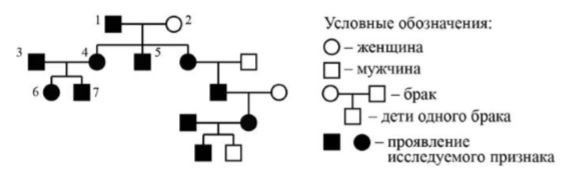 Ответ:
1) признак доминантный, не сцеплен с полом, так как проявляется  в каждом поколении у мужчин и женщин;2) генотипы родителей: отец (1) – АА или Аа; мать (2) – аа; генотипы потомков: 4 – Аа, 5 – Аа, 6 – Аа или АА, 7 – Аа или АА;3) вероятность рождения ребёнка с признаком, выделенным чёрным цветом, у родителей 3, 4 составит 100%, если генотип отца (3) – АА; 75%, или 3/4, если генотип отца (3) – Аа
По изображённой на рисунке родословной определите и обоснуйте генотипы родителей, потомков, обозначенных на схеме цифрами 1, 6, 7.Установите вероятность рождения ребенка с исследуемым признаком у женщины под № 6, если в семье её супруга этот признак никогда не наблюдался
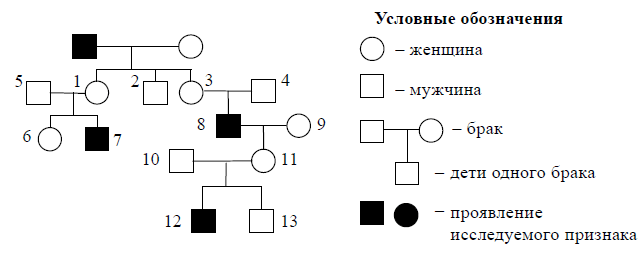 Ответ:
1) генотипы родителей: отец – ХаY; мать – ХАХА (или ХАХа); признак рецессивный, сцеплен с полом (Х-хромосомой), так как проявляется только у мужчин, и не в каждом поколении;2) дочь (1) – ХАХа – носитель гена, так как наследует Ха- хромосому от отца; её сын (7) – ХаY; признак проявился, так как наследует Ха-хромосому от матери; дочь (6) – ХАХа или ХАХА;3) вероятность рождения ребёнка с исследуемым признаком у женщины № 6: если её генотип ХАХа, то 25% (только мальчики); если её генотип ХАХА, то 0%.